AO TITULAR DE DADOS
- Aviso de Privacidade do Site -
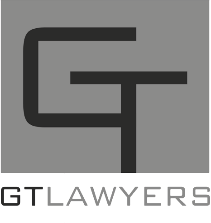 Versão 1.1 – Novembro/2021
Quem somos?
O GTLAWYERS é um escritório de advocacia comprometido com a privacidade e a proteção dos dados pessoais e, por isso, estabelece com os seus titulares de dados pessoais o compromisso de respeitar a legislação brasileira atinentes à proteção de dados pessoais.

Em virtude disso, ao ingressar em nosso site e interagir conosco, alguns dados pessoais poderão ser coletados. Logo, este Aviso de Privacidade tem como objetivo elucidar como utilizamos os seus dados pessoais.
Quais dados  pessoais são tratados em nosso site ? Para quê?
Dados coletados indiretamente
Dados fornecidos diretamente pelo titular
Quais dados? Nome e e-mail fornecidos diretamente por você no campo “Contato” do nosso site.

Para que os dados serão utilizados? Para responder à sua mensagem e estabelecer contato.
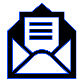 Não realizamos a coleta de dados pessoais indiretamente, seja por meio de cookies, plug-ins, localização ou IP.
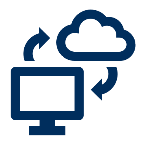 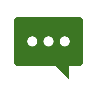 Dados de Crianças e Adolescentes
Dados sensíveis
Não realizamos a coleta de dados pessoais sensíveis em nosso site.  Contudo, caso você forneça esses dados no campo de mensagem do “Contato” por qualquer motivo, entenderemos que foi fornecido o seu consentimento inequívoco para o respectivo tratamento.
O conteúdo exposto no nosso site não é direcionado para crianças e adolescentes, então não é feito controle da facha etária dos usuários do nosso site.
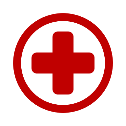 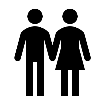 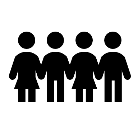 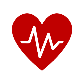 Os dados são compartilhados?
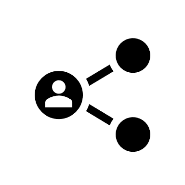 O GTLAWYERS não compartilha ou comercializa os dados coletados no site com quaisquer terceiros.
Quais são os seus direitos sobre seus dados pessoais e como exercê-los?
A Lei nº 13.709/18 – Lei Geral de Proteção de Dados (“LGPD”) prevê diversos direitos para que você como titular dos dados possa exercê-lo. A qualquer momento você poderá solicitar: 

Confirmação da existência de tratamento de dados pessoais;
Acesso aos seus dados pessoais;
Correção de dados incompletos, inexatos ou desatualizados;
Anonimização, bloqueio ou eliminação de dados desnecessários ou excessivos considerando as nossas finalidades de tratamento;
Exclusão de dados pessoais;
Informação sobre os tipos de tratamento dos seus dados pessoais;
Informação sobre as consequências de não fornecer o consentimento;
Revogação do seu consentimento.
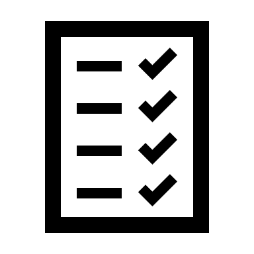 Contato do Encarregado
Qualquer solicitação, reclamação, comunicação ou questionamento com relação a seus dados pessoais, deverá ser dirigida ao Encarregado, cujo trabalho é de garantir que o tratamento dos seus dados pessoais esteja em conformidade com as normas de proteção e privacidade de dados. 

Entre em contato com nosso Encarregado por e-mail e/ou telefone:  compliance@gtlawyers.com.br e/ou +55 21 25407282
Acesse nossa Política de Privacidade e Proteção de Dados “https://www.gtlawyers.com.br/Compliance”
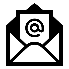 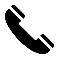